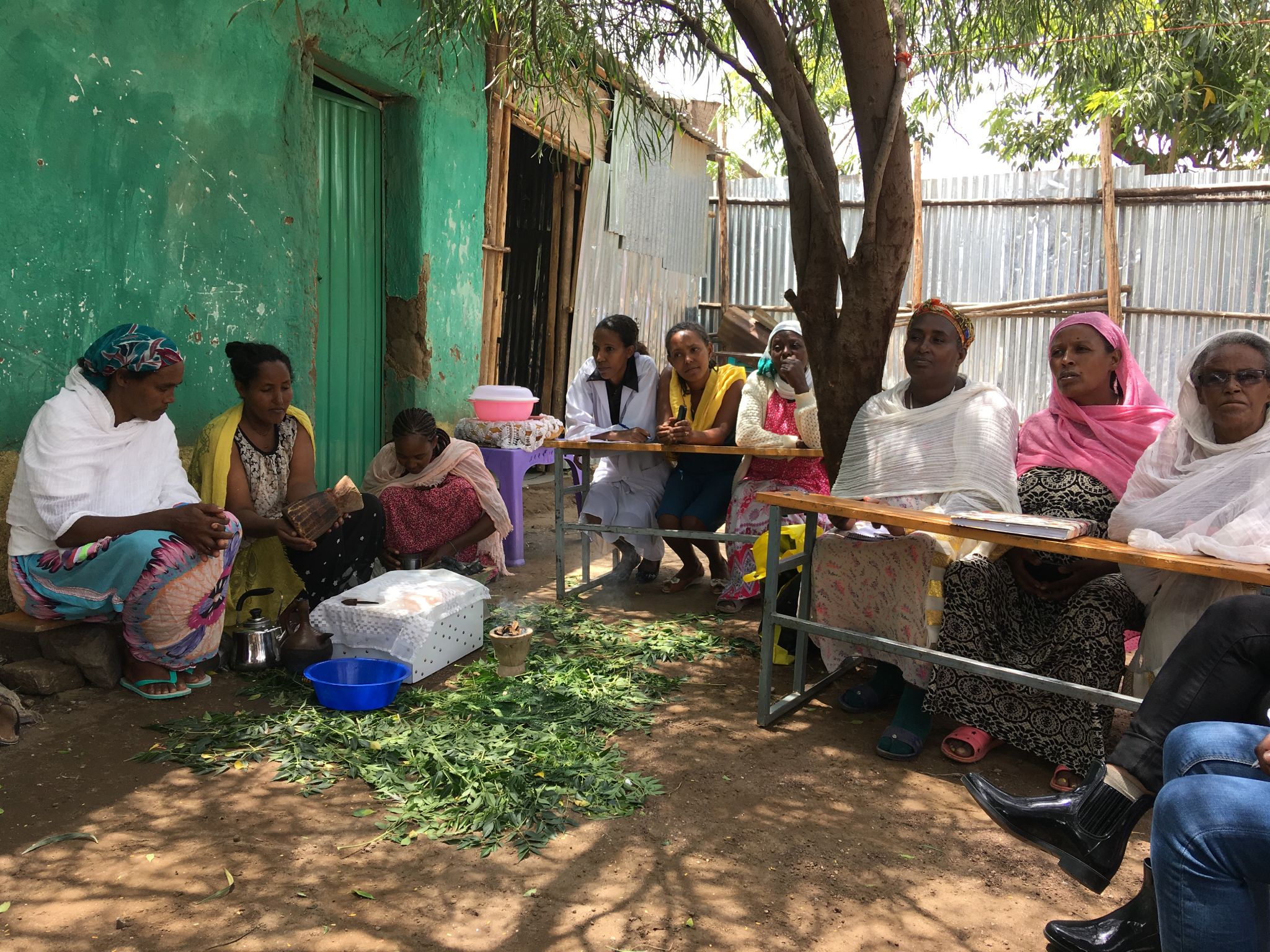 Women’s Business, Empowerment,
 and the “Self-Help Approach”
CoSAP and The New School
23 June 2023
[Speaker Notes: Attempt to answer this Q.]
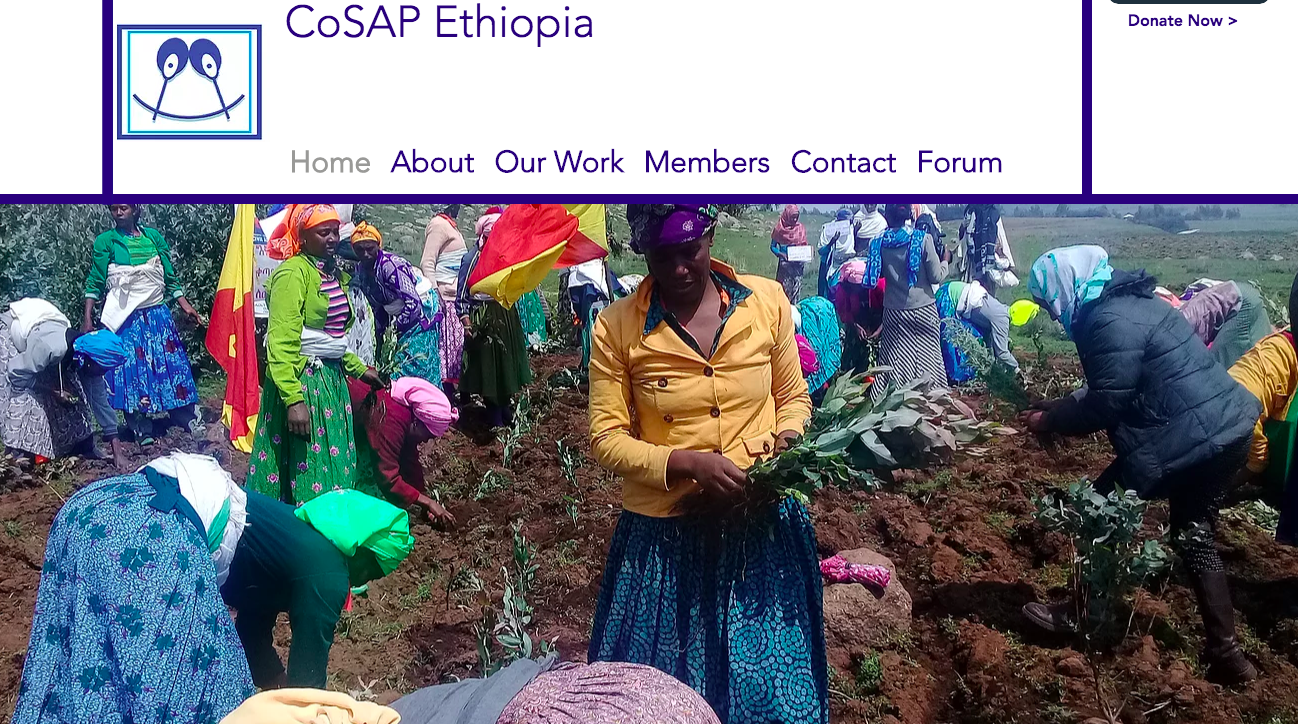 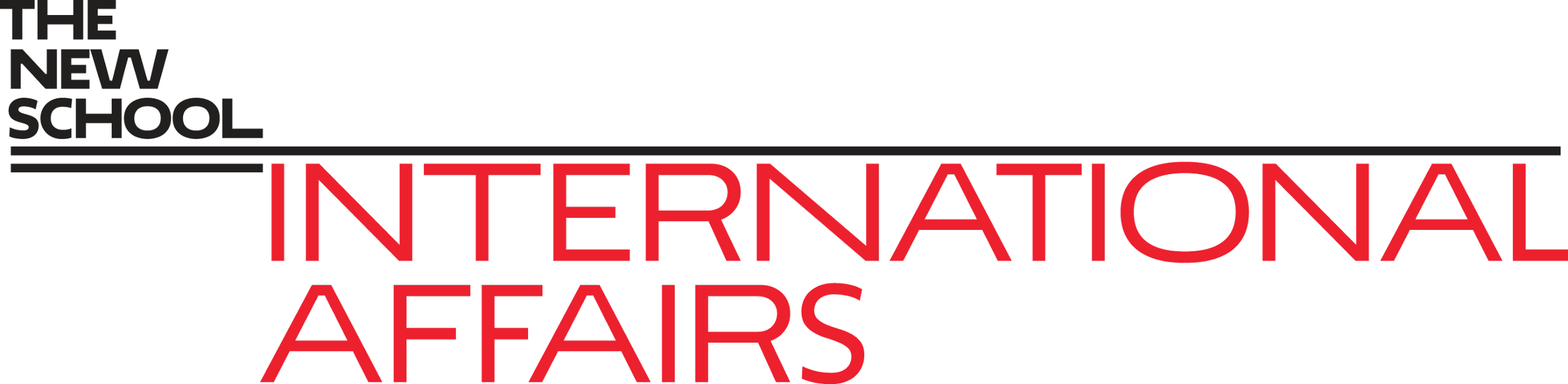 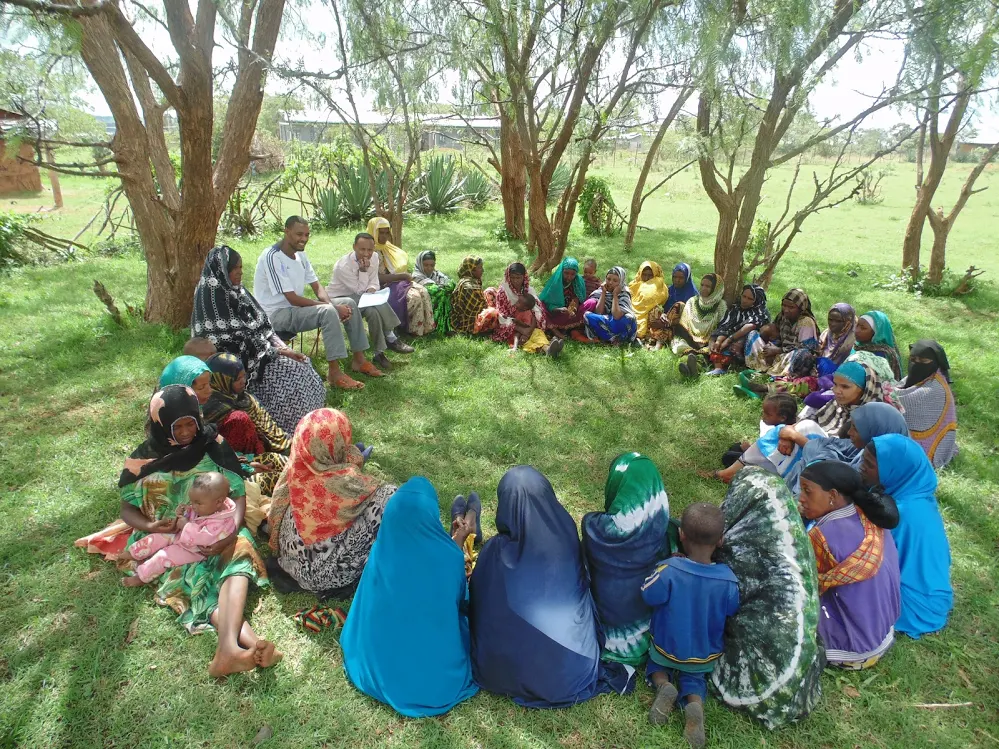 Economic Development - How to break poverty cycle? 
Informal economy, under-employment, day and seasonal labor
[Speaker Notes: Attempt to answer this Q.]
Aid and Economic Development
What is methodology for something so complicated? 
Raise income? 
Assets? In-kind or cash? 
“Empowerment”? 
Gendered - Work primarily with women? 
Education
Health
All of the above
Women’s Self-Help Groups Theory of Change
CoSAP NGO community mobilizers organize a neighborhood of women into a group. 
Group gives women opportunity to meet together weekly, through meetings, members become friends and collaborators.
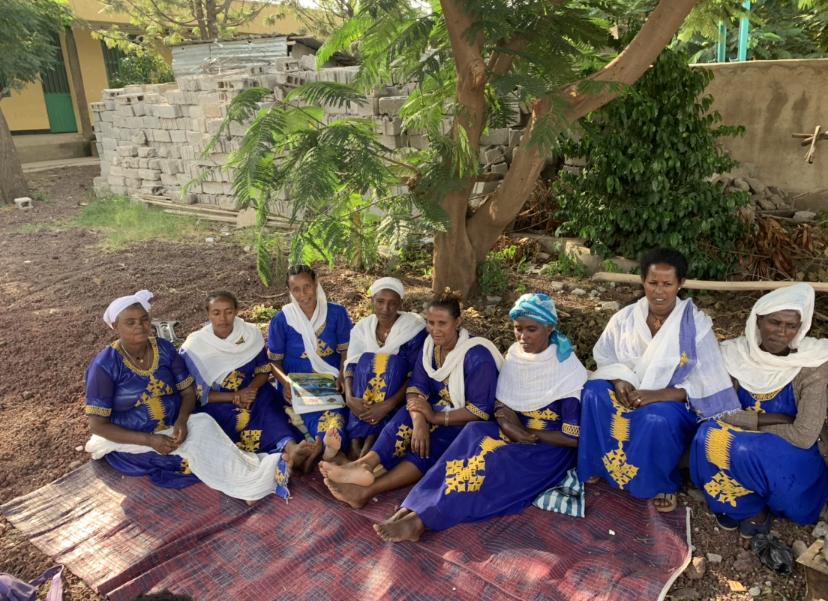 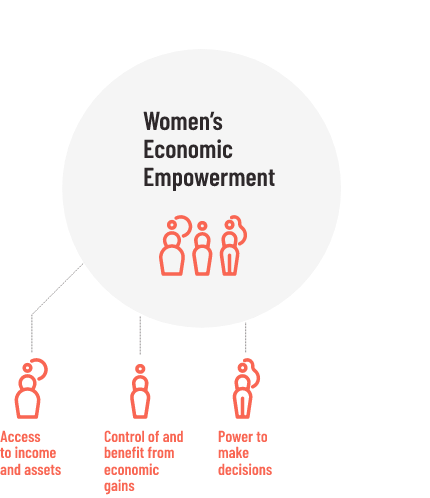 Women’s Economic Empowerment
The ability to:
Make decisions about her own financial well-being.
Controlling financial assets such as investments or property.
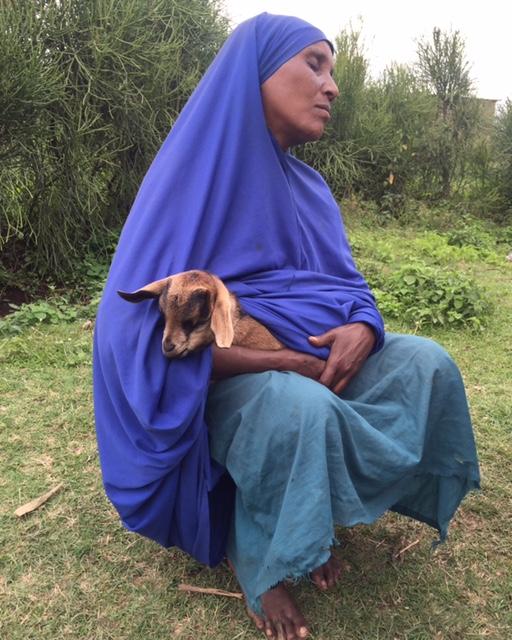 Better Practice: Savings
Buffer against economic shock that is almost inevitable
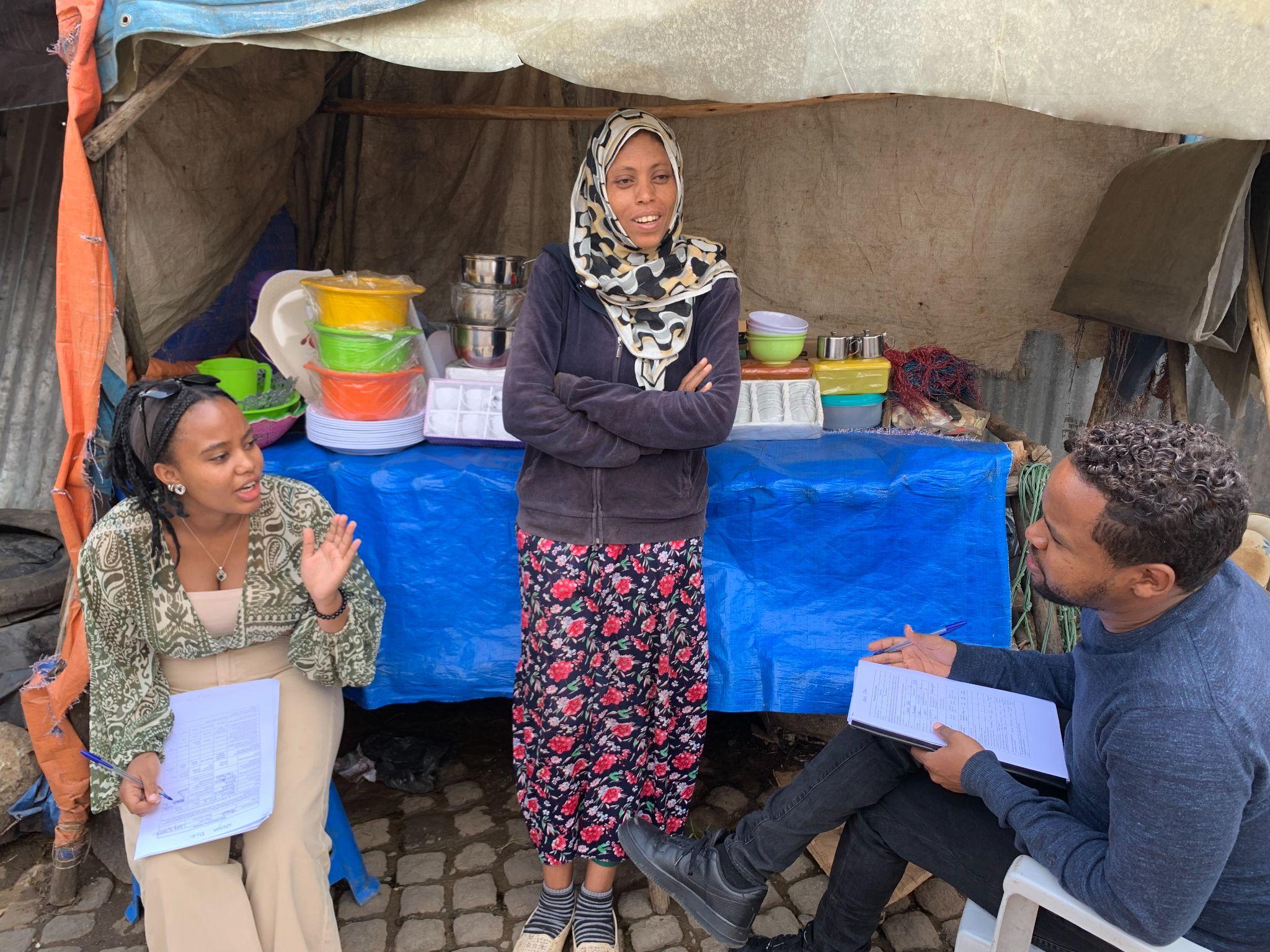 Microloans - Small business development
Finding: Financial gains
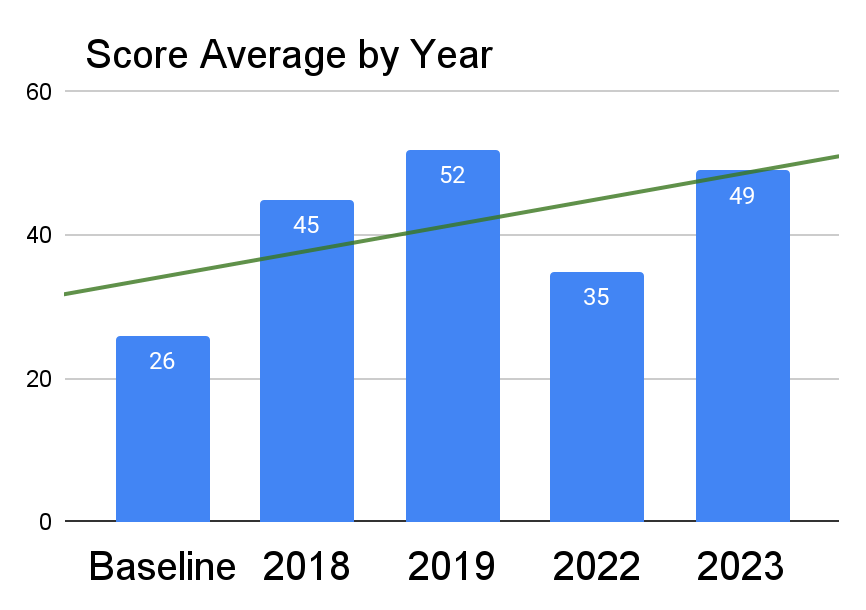 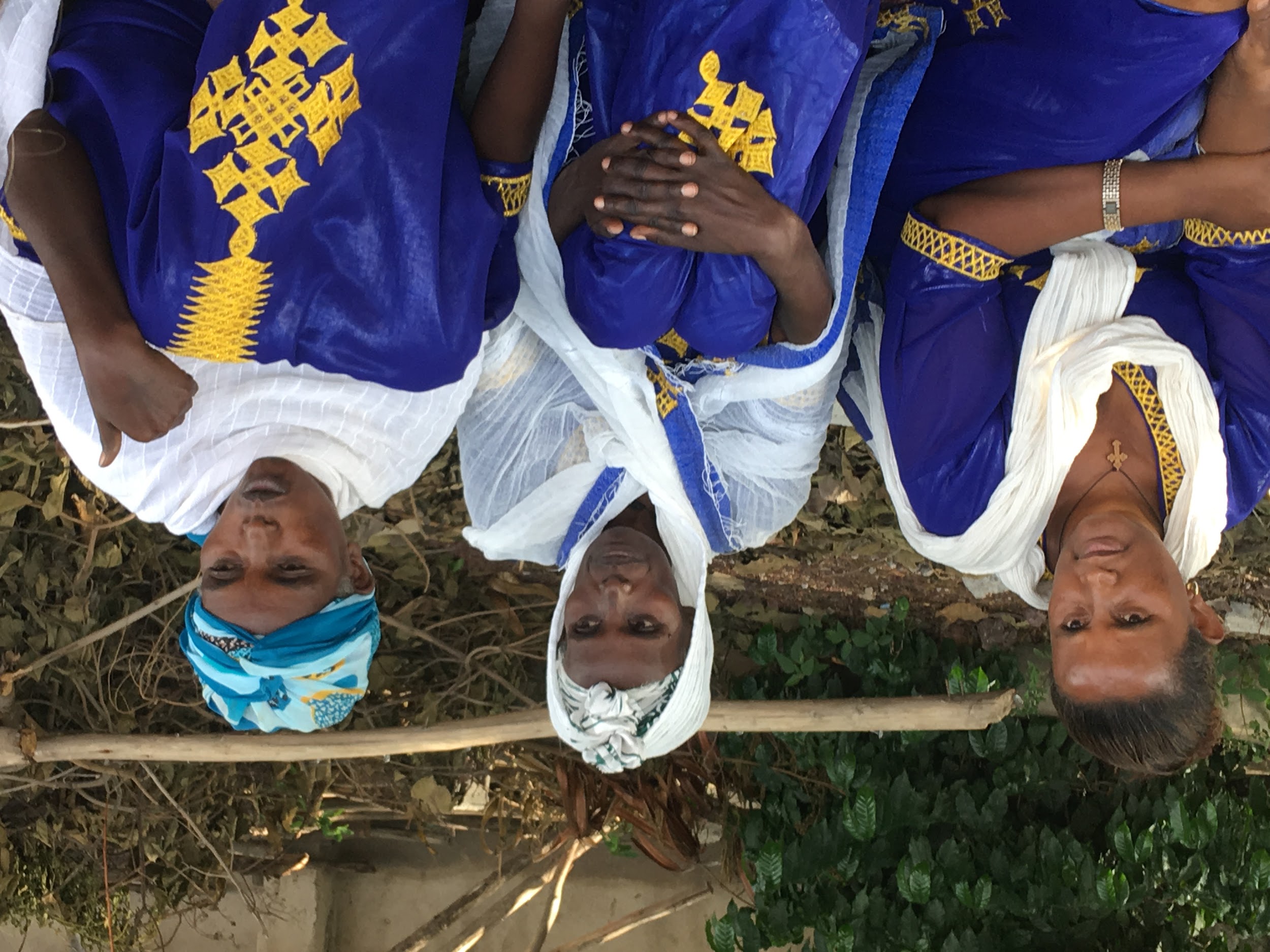 Finding: Psycho-social benefits - Social support, mental, marriage and family
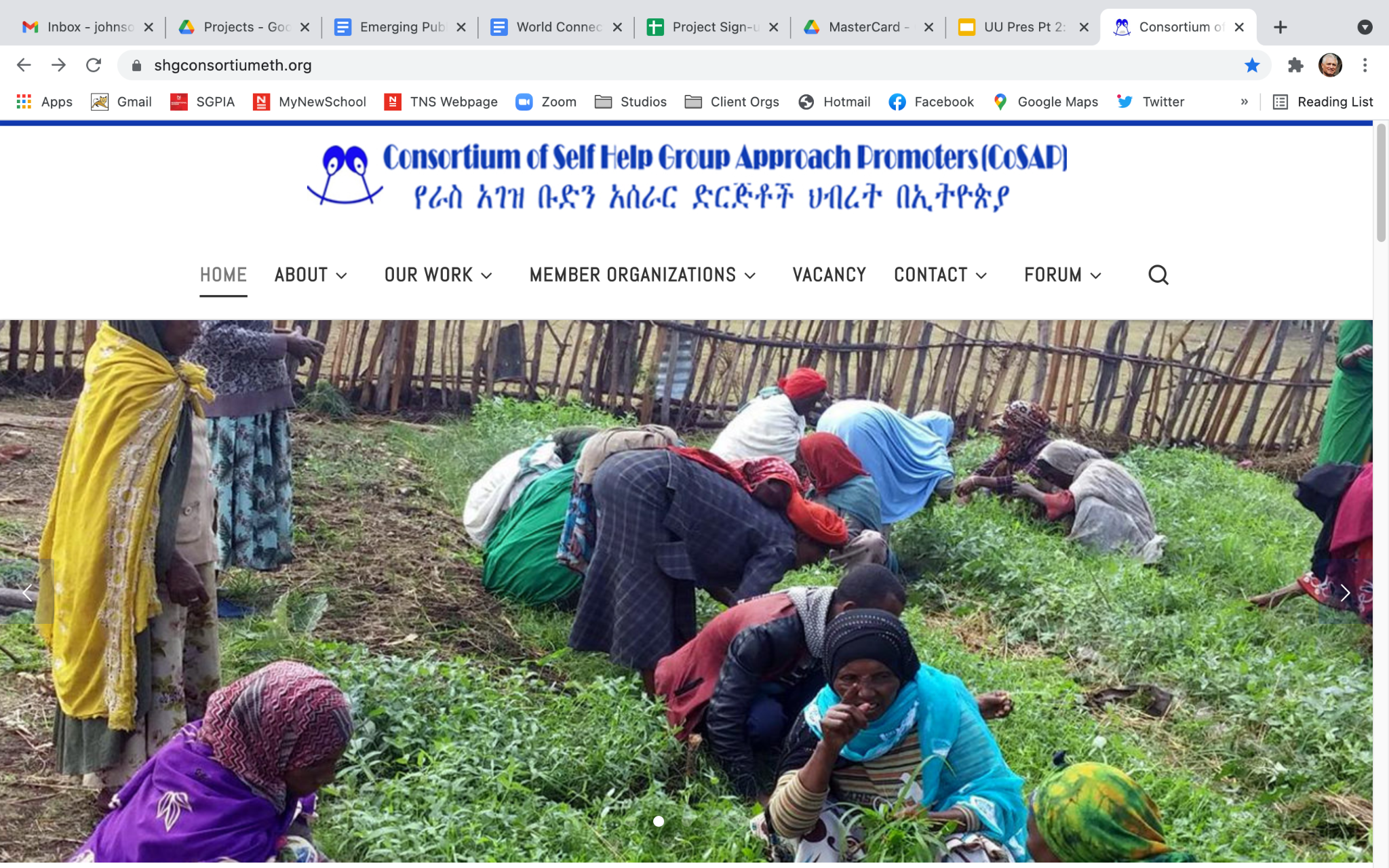 The “Self-Help Approach” 
No “Hand-outs”
No money or asset transfer from donor
Other than organizing groups and conducting workshops, no additional inputs
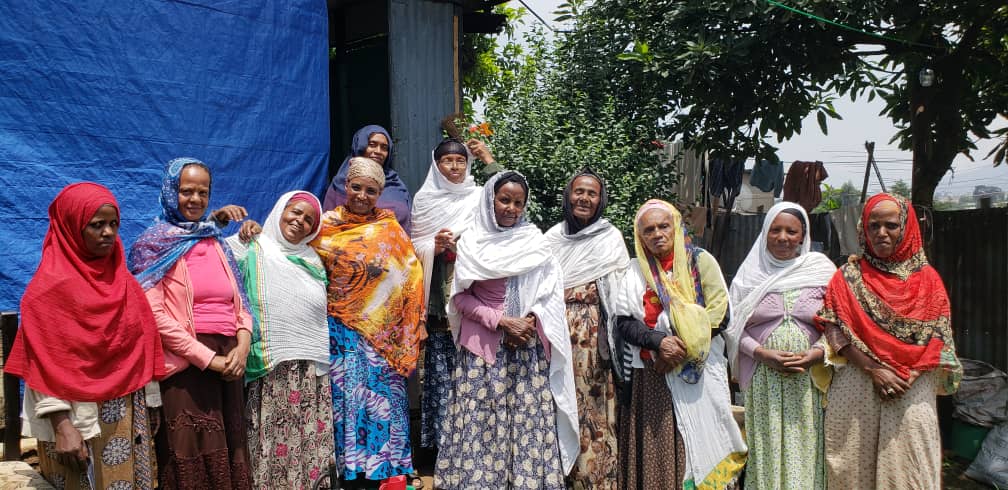 Empowerment - Psycho-social
Confidence, personal and community action
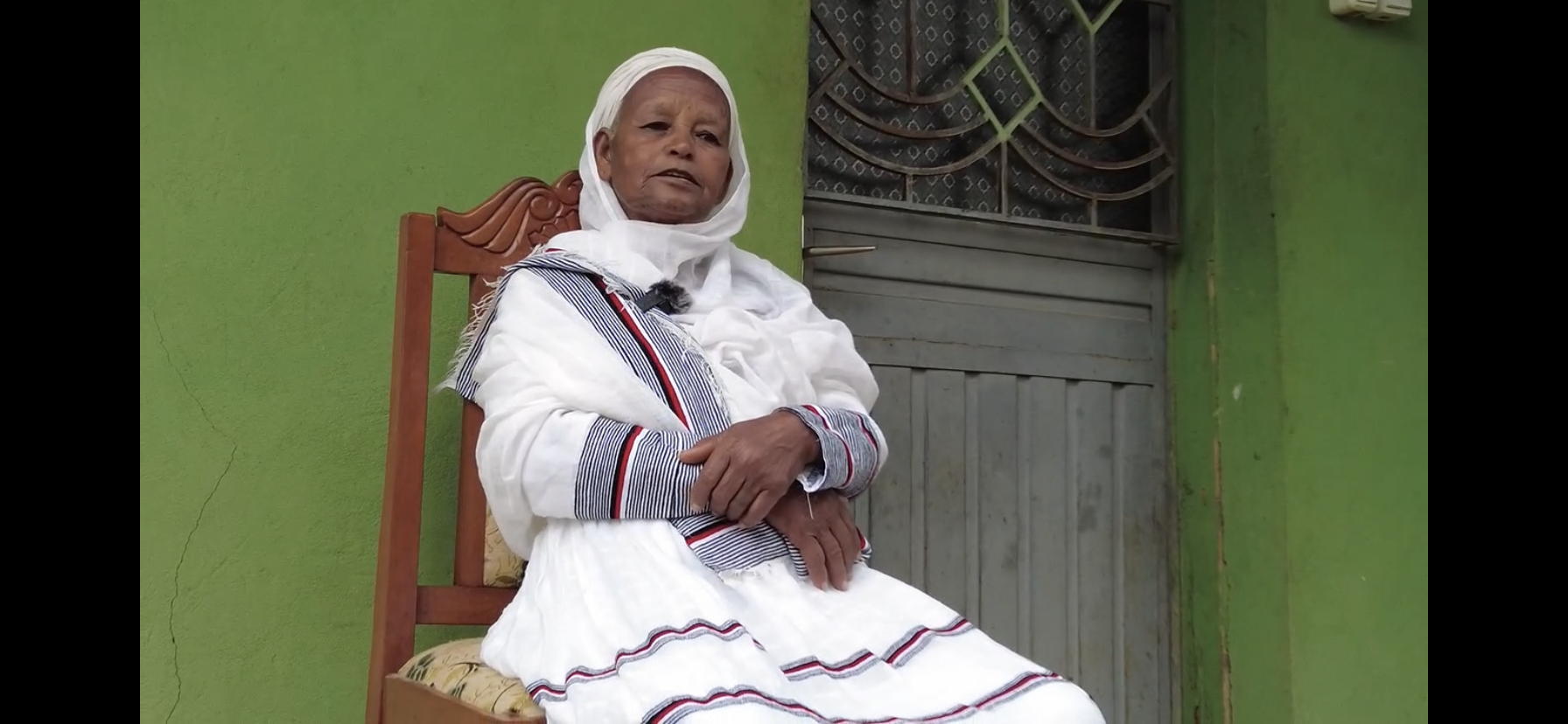